文學與歷史
Liberal arts and History
主講人：王大塊 講師
摘要
本篇演講主軸依循著…
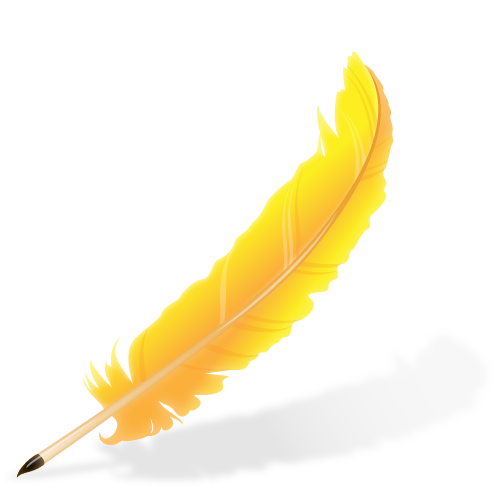